सैनिक  स्कूल गोपालगंज
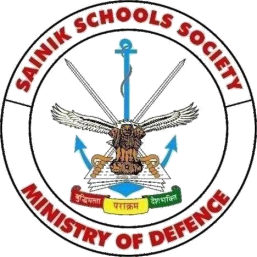 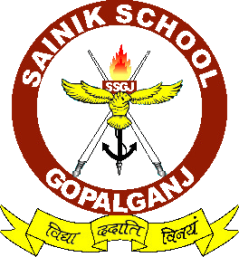 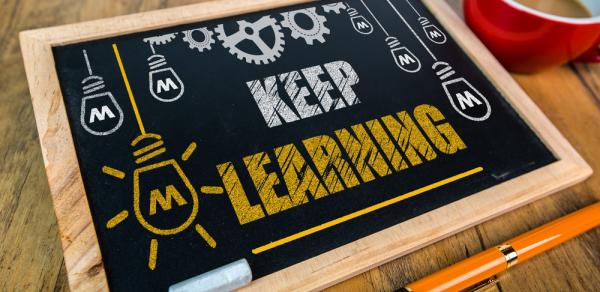 हिन्दी 
कक्षा -X
 (क्षितिज- गद्य खंड)
पाठ-1 नेताजी का चश्मा (स्वयं प्रकाश)
लेखक परिचय 
  स्वयं प्रकाश का जन्म1947 ई० इंदौर (मध्य प्रदेश)I शिक्षा एवं नौकरी
  राजस्थान I वसुधा पत्रिका के संपादक I मध्यमवर्गीय जीवन का चित्रण Iइनकी कहानियों में वर्ग शोषण का विरोध,सामाजिक जीवन में जाति, सम्प्रदाय एवं लिंग भेद का विरोध I पहल सम्मान, बनमाली पुरस्कार, राजस्थान साहित्य अकादमी इत्यादि पुरस्कारों से सम्मानित I 
  रचनाएँ :- सूरज कब निकलेगा, आएँगें अच्छे दिन भी, आदमी जात का आदमी एवं संधान प्रमुख हैं I बीच में विनय एवं ईंधन (उपन्यास) I
  पाठ-परिचय :- चारों ओर सीमाओं से घिरे भूभाग को देश नहीं कहते I उस धरती पर रहने वाले नागरिकों, पेड़-पौधों, नदियों पर्वतों तथा पशु-पक्षियों से देश बनता है I इनसे नि:स्वार्थ प्रेम करना तथा इनके विकास के लिए प्रयत्नशील रहना देशभक्ति है I नेताजी का चश्मा पाठ कहानी कैप्टन चश्मेवाले के माध्यम से उन सभी देशभक्तों के योगदान को रेखांकित करती है जो अपने देश को समृद्ध तथा उसकी रक्षा में अपने-अपने तरीके से योगदान देते हैं I इस योगदान में बड़े ही नहीं, बच्चे भी शामिल हैं I
पाठ-1 नेताजी का चश्मा (स्वयं प्रकाश)
महत्वपूर्ण तथ्य   
i) नई पीढ़ी को प्रसिद्ध व्यक्तियों के महान योगदान से परिचित करवाना I 
ii) बच्चों को भी उनके जैसा बनाने की प्रेरणा I 
iii) महापुरुषों के जीवन की घटनाओं से जनता को अवगत कराया जाए I 
iv) मूर्ति की उचित देखभाल होनी चाहिए I
v) सफाई का ध्यान रखा जाना चाहिए I
vi) प्रेरण दायक प्रसंगों की जानकारी दी जानी चाहिए I 
vii) जन्मदिन एवं पुण्यतिथि को कार्यक्रम रखा जाए I
viii) मूर्ति के प्रति श्रद्धाभाव एवं गरिमा का ध्यान रखा जाय I
ix) समय-समय पर रंग-रोगन किया जाय I
x) सार्वजनिक एवं सरकारी सम्पति को नुकशान न पहुँचाया जाय I
xi) अपने आस-आस हो रहे अन्याय का विरोध करें I
xii) देश की स्म्रिद्धिएव्म प्रगति में अपना योगदान दें I
xiii) बालश्रमिकों को शोषण से मुक्ति दिलाए I
पाठ-1 नेताजी का चश्मा (स्वयं प्रकाश)
गृहकार्य
 i) सेनानी न होते हुए भी चश्मेवाले को लोग कैप्टन क्यों कहते थे ?
 ii) बच्चों द्वारा सरकंडे का चश्मा क्या उम्मीद जगाता है ?
 iii) पानवाले का चरित्र चित्रण कीजिए ?
 iv) ‘वो लंगडा क्या जायेगा फेज़ में I’ आशय स्पष्ट कीजिए I
 v) आप अपने इलाके के चौराहे पर किस व्यक्ति की मूर्ति स्थापित   
    करना चाहेंगे और क्यों ?
 vi)हालदार साहब की चारित्रिक विशेषता लिखिए I 
Vii)लेखक की जीवनी को संक्षेप में लिखिए I 

सौजैन्य से :- (हिंदी विभाग) 
धन्यवाद !